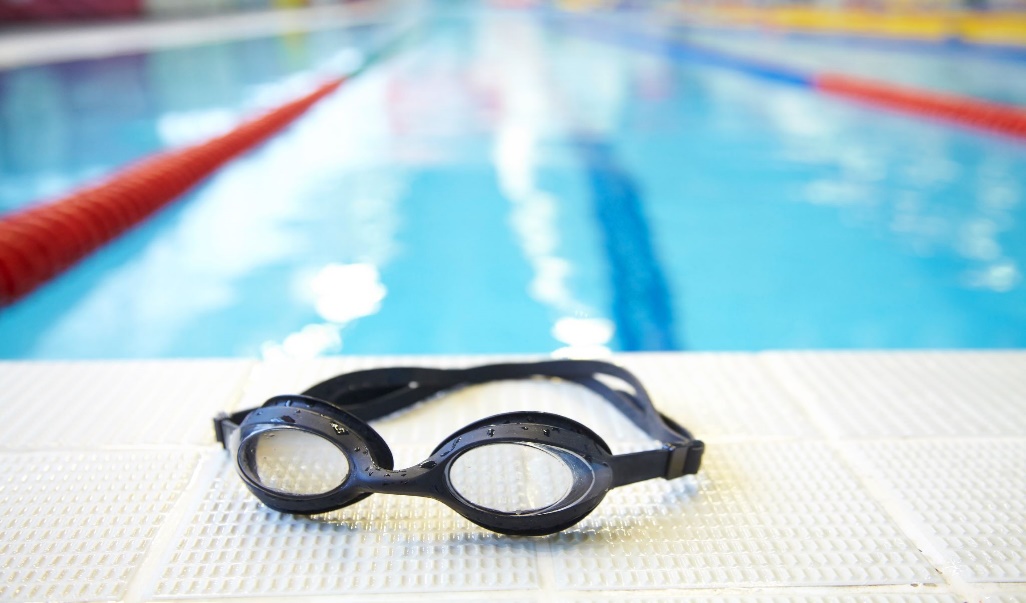 1
WELCOME

O*H*I*O Masters Swim Club
Celebrations and Tributes 
2021 Annual Meeting
Enjoy the following slides which offer celebrations and tributes to members of the Club during the past year.
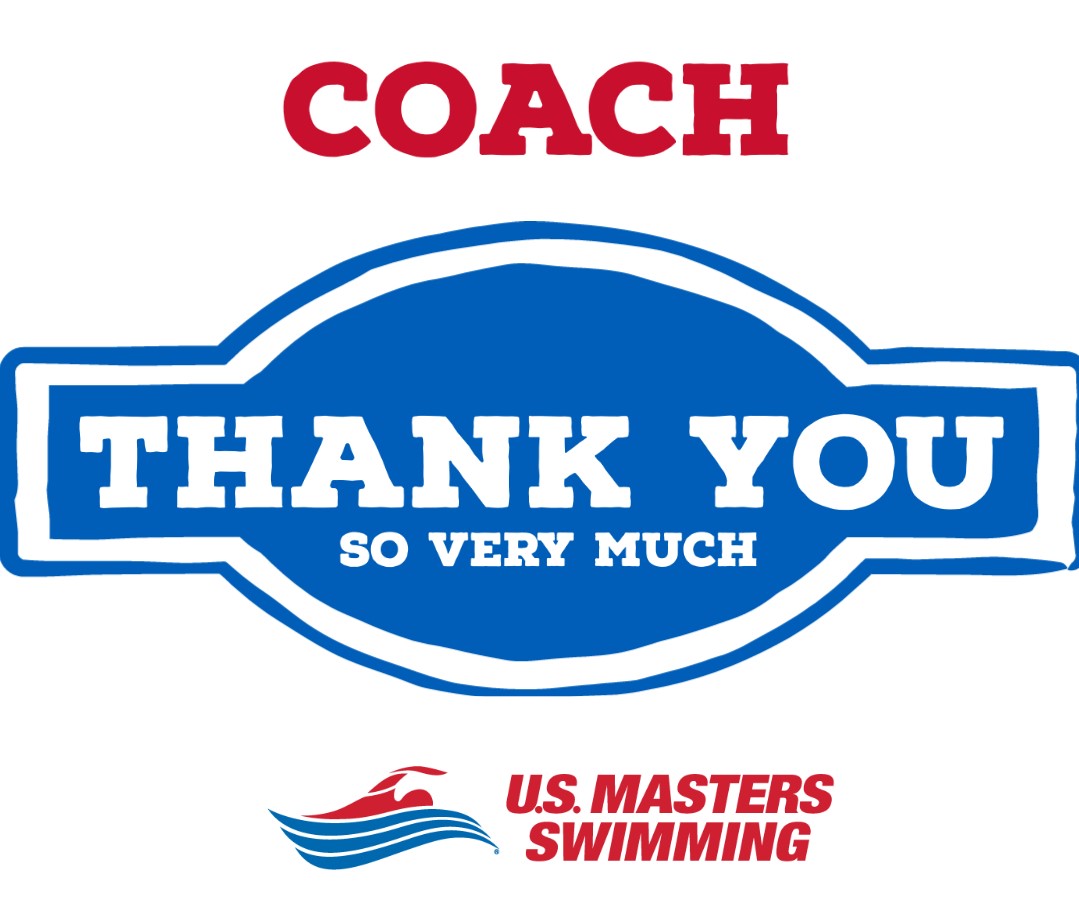 2
Thank you Coaches!
ES
COACHES
3
OUR COACHES
Thank you Coaches!
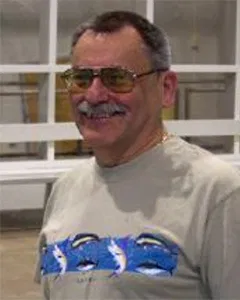 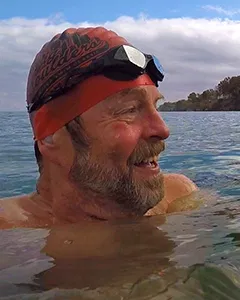 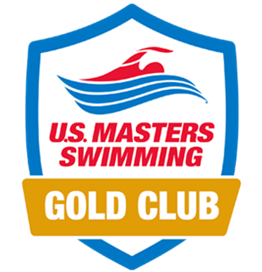 Bob Babiak
Chuck Beatty
4
OUR COACHES
Thank you Coaches!
OUR COACHES
OUR COACHES
OUR COACHES
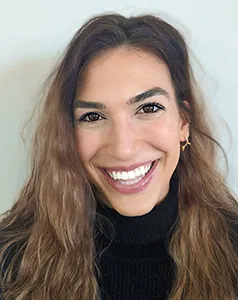 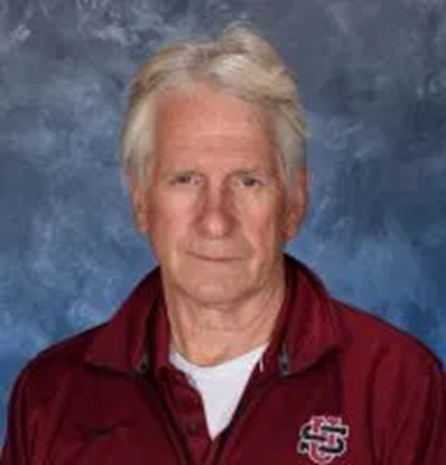 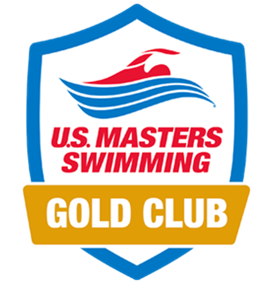 Marisa Celeste
Peter Finefrock
5
OUR COACHES
Thank you Coaches!
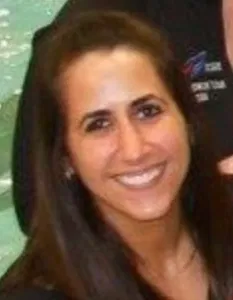 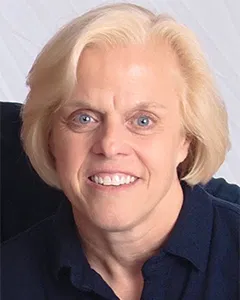 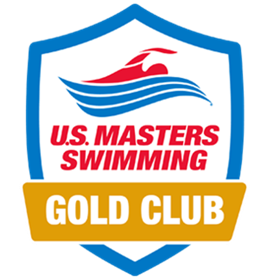 Judi Norton
Gabby Kariotakis
6
OUR COACHES
Thank you Coaches!
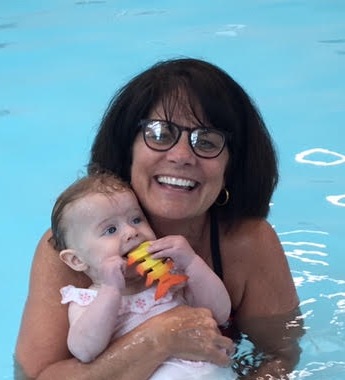 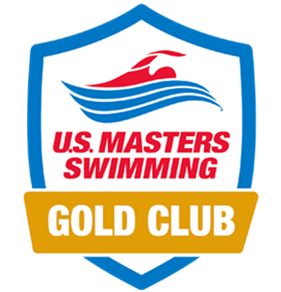 Mike Davidson
Barb Clary
Board Officers
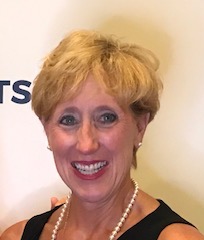 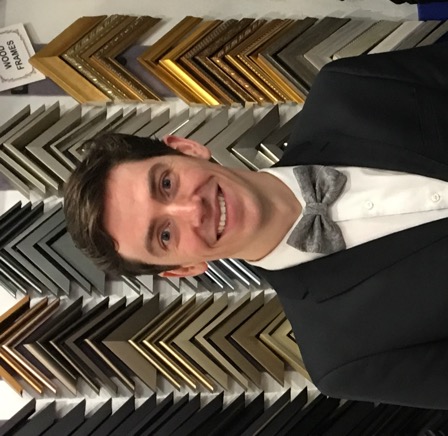 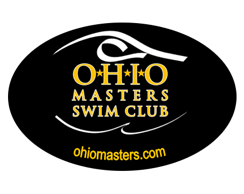 Vice President
Andrew McCollister
President
Ann Marshfield
Board Officers
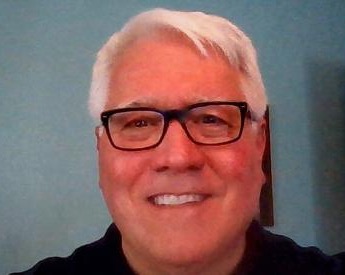 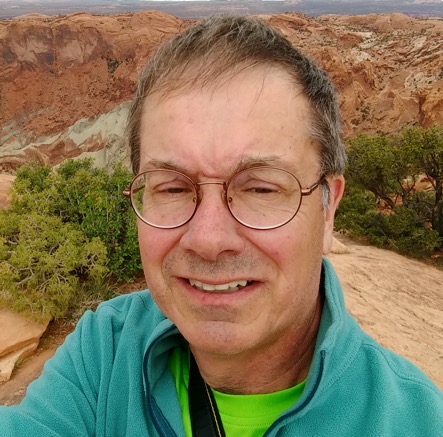 Secretary
Mark Stewart
Treasurer
Keith Owen
Board Trustees
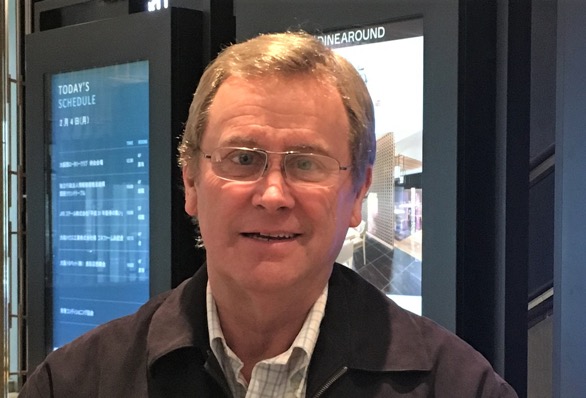 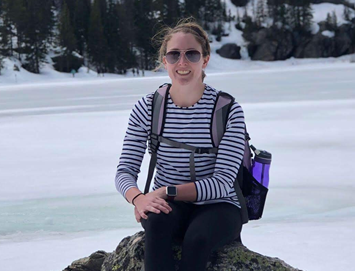 Nelson Abbey
Ashley Leahy
Board Trustees
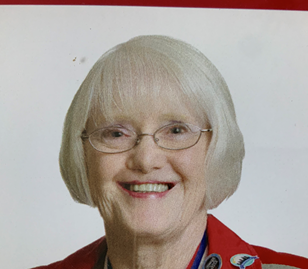 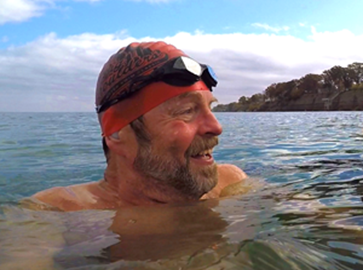 Chuck Beatty
Anne Hegnauer
Board Trustees
Bruce Allen
Lori Luken
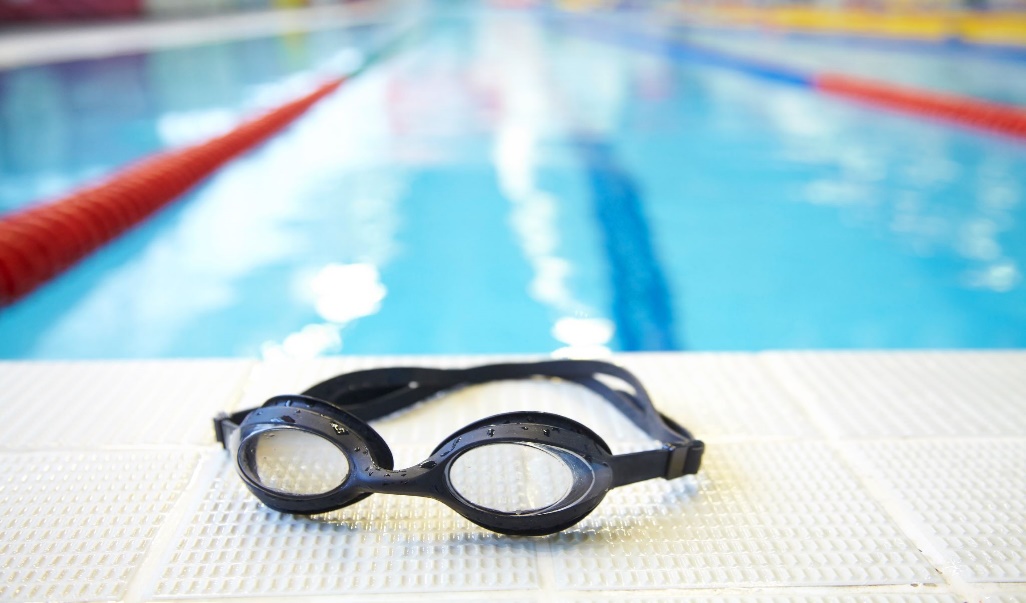 12
WELCOME

O*H*I*O Masters Swim Club
Celebrations and Tributes 
2021 Annual Meeting
Enjoy the following slides which offer celebrations and tributes to members of the Club during the past year.
2020 Top 10 Short Course Yards - Individual
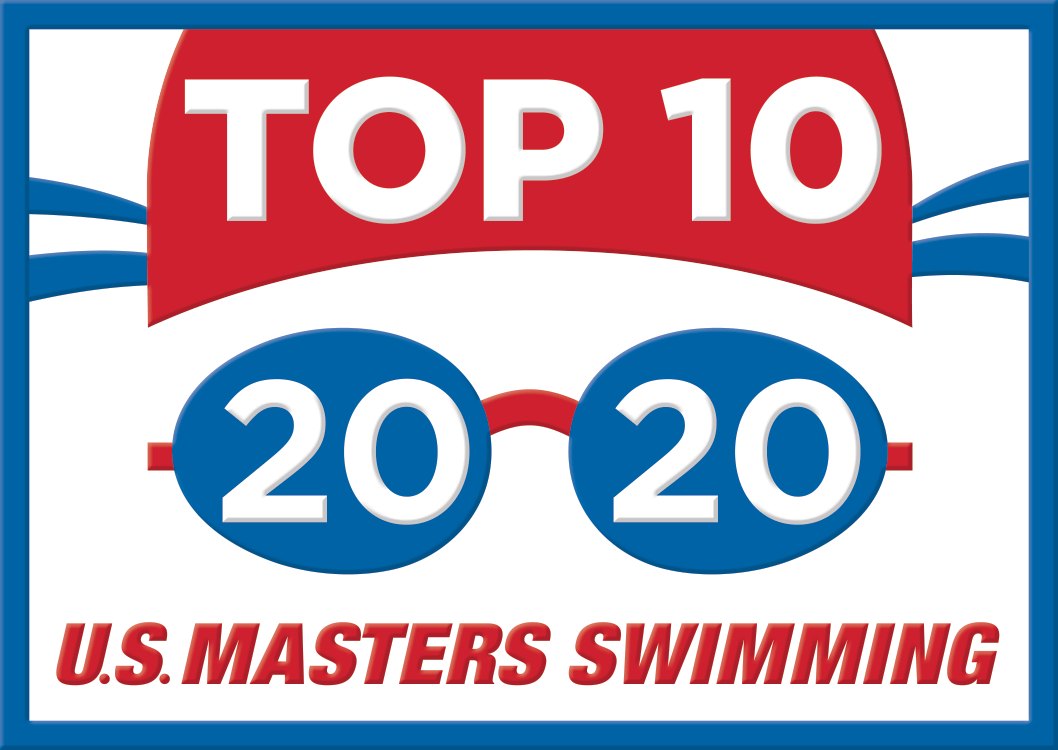 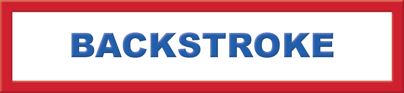 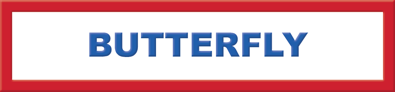 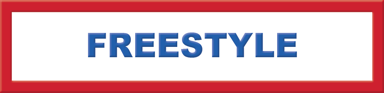 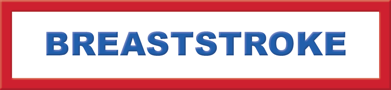 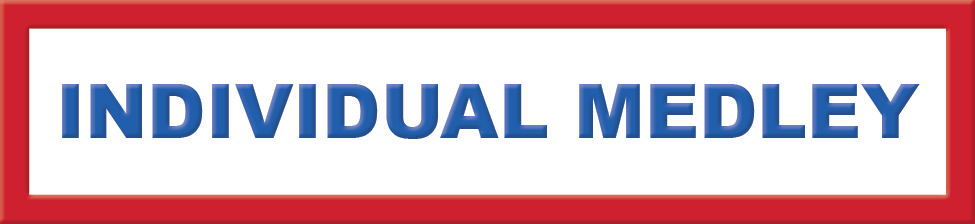 Top 10 Short Course Yards
Individual
Edward Borsuk - 200 Free, 500 Free

John Daily - 50 Free, 100 Free, 50 Back, 100 Back, 200 Back

Luise Easton - 50 Free, 100 Free, 200 Free, 500 Free,
50 Breast, 100 Breast, 200 Breast
2020 Top 10 Short Course Yards
Individual
Marilyn Douglass - 50 Back, 100 Back, 50 Fly, 100 IM

Nick Douglass - 100 Breast, 100 Fly, 200 IM
2020 Top 10 Short Course Yards
Individual
Aaron Foreman  - 1000 Free, 1650 Free, 200 Breast

Sid Hall - 100 Free, 200 Free

Ben Hartenburg - 500 Free
2020 Top 10 Short Course Yards
Individual
Deane Malaker - 200 Free, 500 Free

Ann Marshfield - 200 Breast 

Andrew McCollister - 200 IM
2020 Top 10 Short Course Yards
Individual
Yoshi Oyakawa - 50 Free, 100 Free, 50 Back

Greg Pristov - 200 Free
2020 Top 10 Short Course Yards
Individual
Diane Spence - 100 Free, 200 Free, 500 Free

Tom Spence - 500 Free 

John Scalli - 500 Free, 50 Back, 100 Back, 200 Back
2020 Top 10 Short Course Yards
Individual
Larry Terkel - 50 Free, 50 Breast 

Robert Williams - 500 Free, 50 Fly, 100 Fly, 200 IM, 400 IM
2020 Top 10 Short Course Meters
Individual
Pam Young 

50  Free, 100 Free
50 Breast, 100 Breast
50 Back, 50 Fly
100 IM, 200 IM
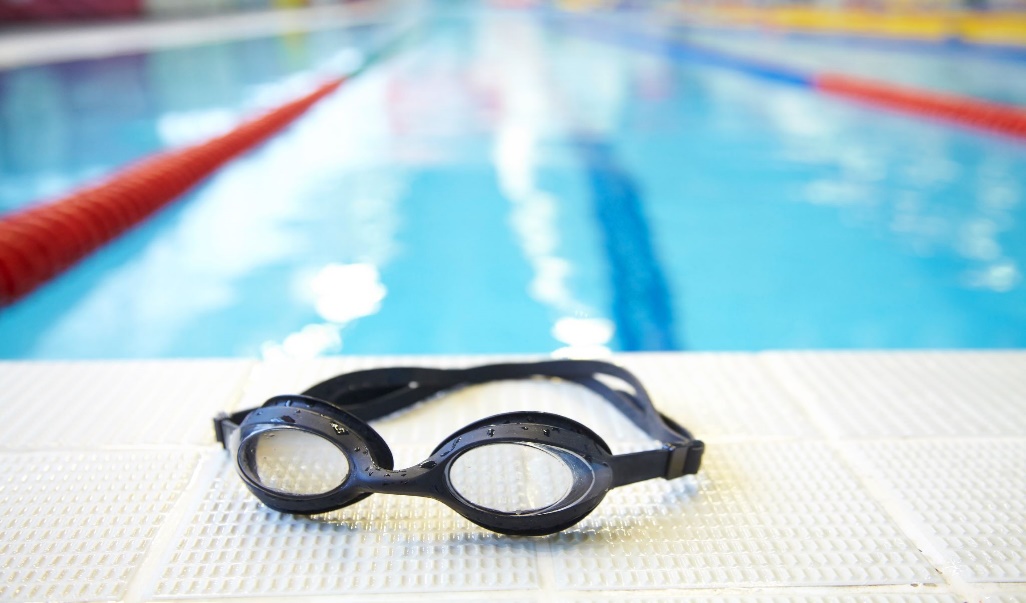 O*H*I*O Masters Swim Club
Celebrations  and Tributes
2021 Annual Meeting
22
Enjoy the following slides which offer celebrations and tributes to members of the Club during the past year.
2020 Top 10 Short Course Yards - Relay
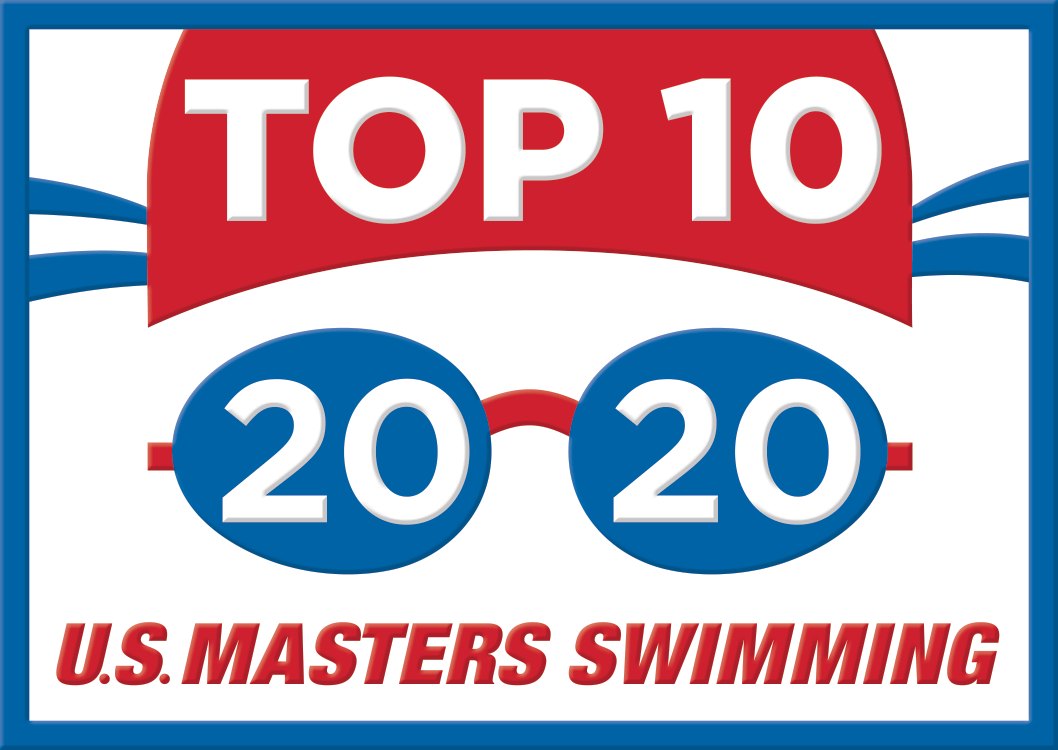 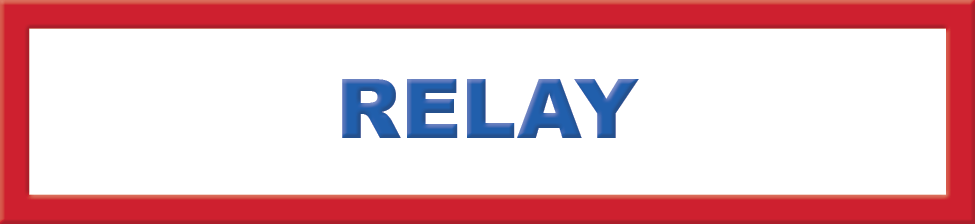 2020 Top 10 Short Course Yards - Relay
Women 25+       200 Free Relay
Stephanie Crossen, Michaela Munday, Elizabeth Juran, Shannon Cogan

Women 55+       200 Free Relay
Lisa Turner, Ann Marshfield, Diane Spence, Luise Easton

    Women 55+       200 Medley Relay
Lisa Turner, Ann Marshfield, Diane Spence, Luise Easton
2020 Top 10 Short Course Yards - Relay
Men 18+            200 Free Relay
Alex Machovina, Jonathan Henning, Greg Pristov, John Scalli

  Men 18+            200 Medley Relay
John Scalli, Nate Seamans, Alex Machovina, Peter Brown

 Men 18+             200 Medley Relay
Joseph Constantino, Thomas Dinh, Aaron Foreman, Jonathan Henning
2020 Top 10 Short Course Yards - Relay
Men 55+       200 Free Relay
William Dorsch, Dan Cox, Jack Harlan, Larry Terkel


 Men 18+    400 Free Relay
Thomas Dinh, Alex Machovina, 
Joseph Constantino, Aaron Foreman

Mixed 55+    400 Free Relay
Robert McDonald, Larry Terkel, 
Diane Spence, Lisa Turner
2020 USMS 5k/10k ePostal Top 10
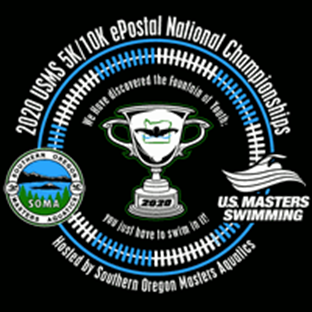 2020 USMS 10k ePostal National Champion
Flavia Medlin
2020 USMS 5k ePostal Top 10
Individual
Flavia Medlin
2020 5k ePostal Short Course Top 10
Individual
Duane Grassell
2020 USMS 3000/6000 ePostal Top 10
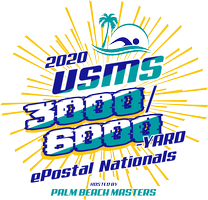 2020 USMS 3000 Yard ePostal  Top 10
Individual
Aaron Foreman
Chuck Beatty
2020 USMS 3000 Yard ePostal  
Relay
National Champions
Aaron Foreman
Chuck Beatty
Duane Grassell
2020 USMS 6000 Yard ePostal  Top 10
Individual
Aaron Foreman
Chuck Beatty
Flavia Medlin
2020 USMS 1-Hour ePostal Top 10
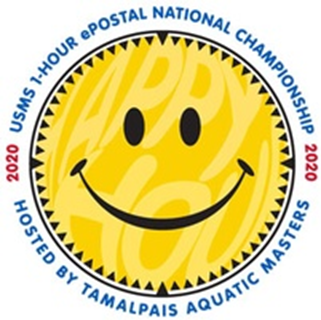 2020 USMS 1-Hour ePostal Top 10 
Individual
Chuck Beatty
Aaron Foreman
Diane Spence 
Tom Spence
2020 USMS 1-Hour ePostal Top 10 
Relay
Aaron Foreman, Duane Grassell, Chuck Beatty


Jay DeFinis, Chuck Gerheim, Tom Spence
2020 USMS 1-Hour ePostal Top 10
Mixed Relay
Aaron Foreman, Flavia Medlin, 
Chuck Beatty, Diane Spence
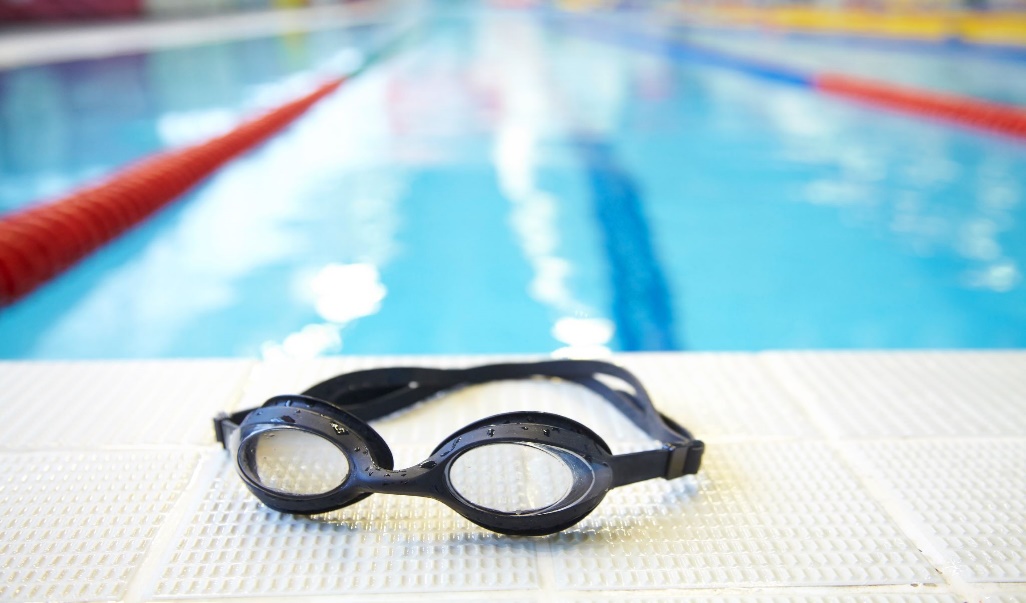 38
O*H*I*O Masters Swim Club
Celebrations and Tributes
2021 Annual Meeting
Enjoy the following slides which offer celebrations and tributes to members of the Club during the past year.
O*H*I*O Masters Swim Club
Lifetime Achievement Award Posthumously
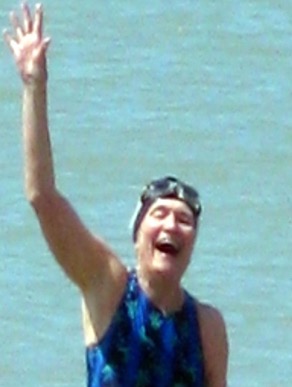 Marianne Brogan
We honor Marianne for her outstanding performances across several age brackets in USMS competitions!
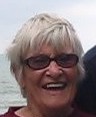 O*H*I*O Masters Swim Club
Lifetime Achievement Award 
Performance
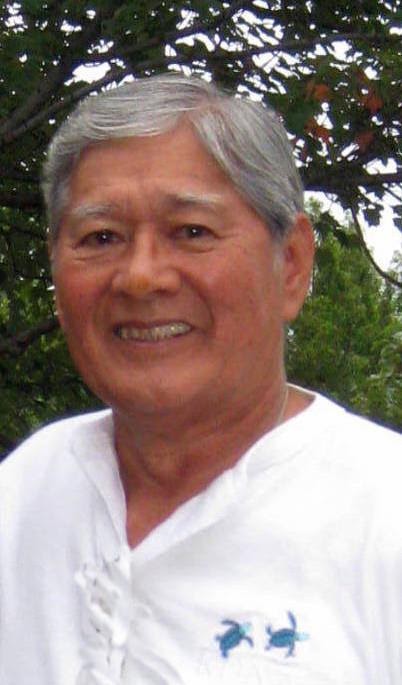 We honor Yoshi for his outstanding life long swimming performances in USMS competitions!
1952 US OLYMPIC GOLD MEDALIST
1973 INTERNATIONAL SWIMMING HALL OF FAME  -   

2017 INTERNATIONAL MASTERS SWIMMING
 HALL OF FAME
Yoshi Oyakawa
2020 Dorothy Donnelly Service Award
U.S. Masters Swimming awarded the Dot Donnelly Service Award to Ann Marshfield for her volunteer service for her contributions to the growth, improvement, and success of U.S. Masters Swimming at the local, regional, and national levels.
r
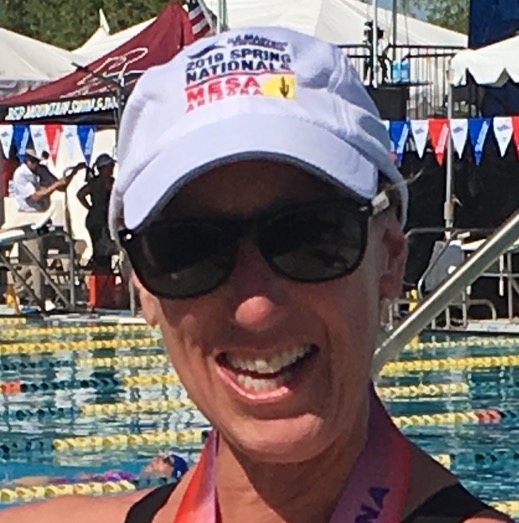 Ann Marshfield
2020 Ted Haartz Staff Appreciation Award
U.S. Masters Swimming recognized Dan Cox in his role with the Communication Working group supporting the National Office staff with its professional duties of serving our members and promoting Masters Swimming.
r
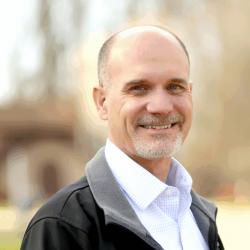 Dan Cox
In Memoriam
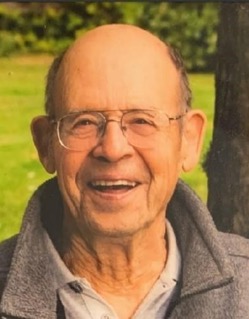 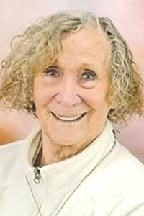 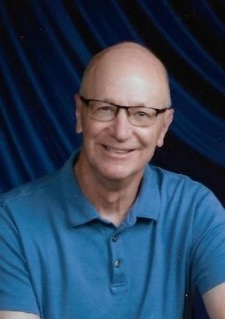 Betty Russ
1927 - 2021
Dave Barberic
1952 - 2021
George Roudebush
1925 - 2021
In Memoriam
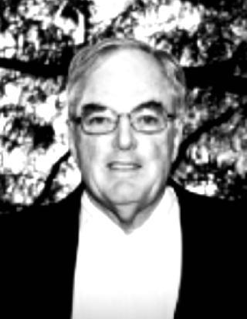 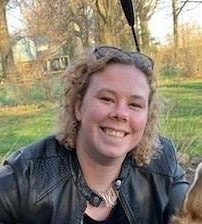 Richard Bauschard
1945 - 2021
Kayla Eland
1994 - 2021